LDS Participation in the Measles Initiative
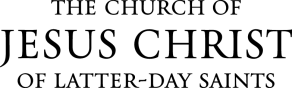 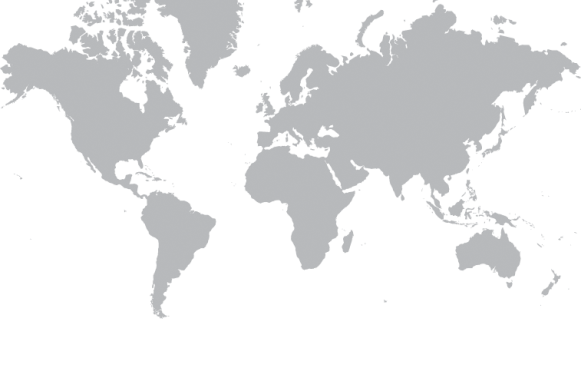 History
LDS began involvement in 2003
2003-2011: LDS Church    has contributed                $14.6 million
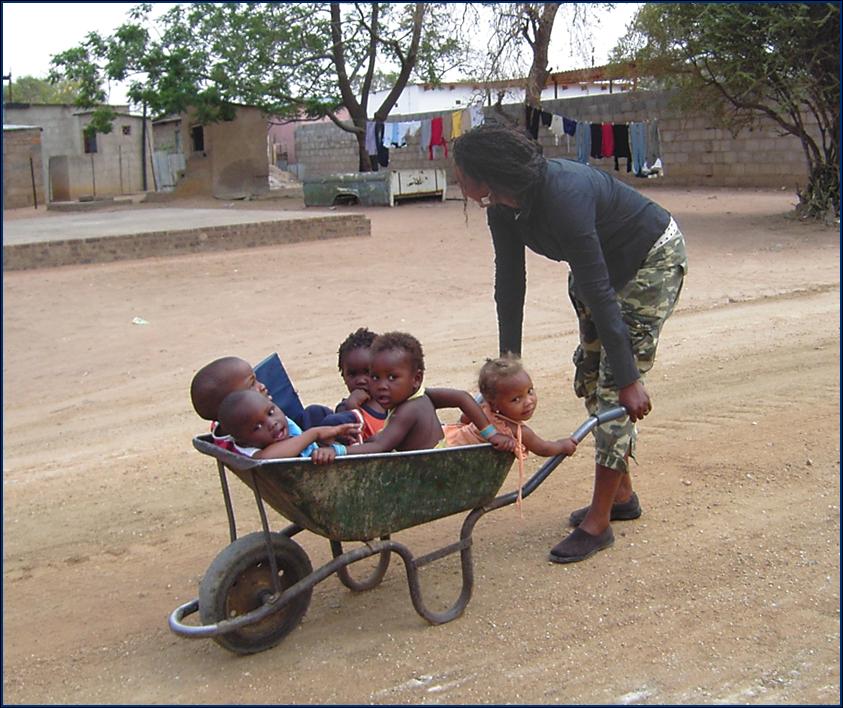 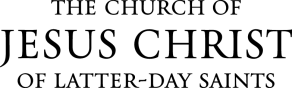 [Speaker Notes: As of Sept. 2, 2011]
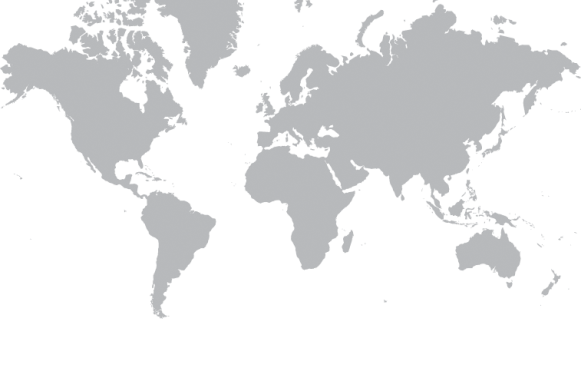 LDS Participation 2003-2011
Approximately 59,000 volunteers have provided 750,000 hours of service in 34 countries
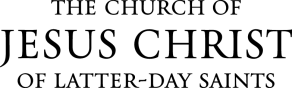 [Speaker Notes: As of Jan 2011]
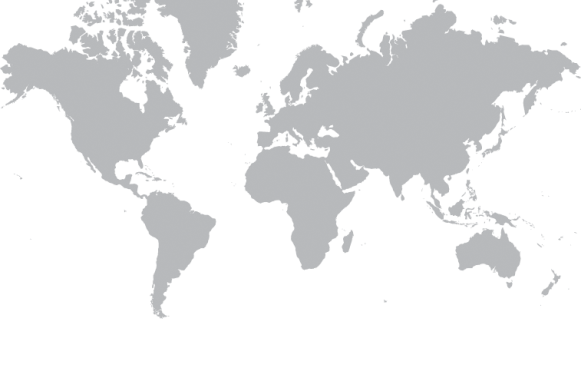 Objectives
Assist the Measles Initiative in saving children’s lives
Teach members of the church and others to be “true volunteers” by serving without expecting compensation
Help build sustainability of                          local health systems
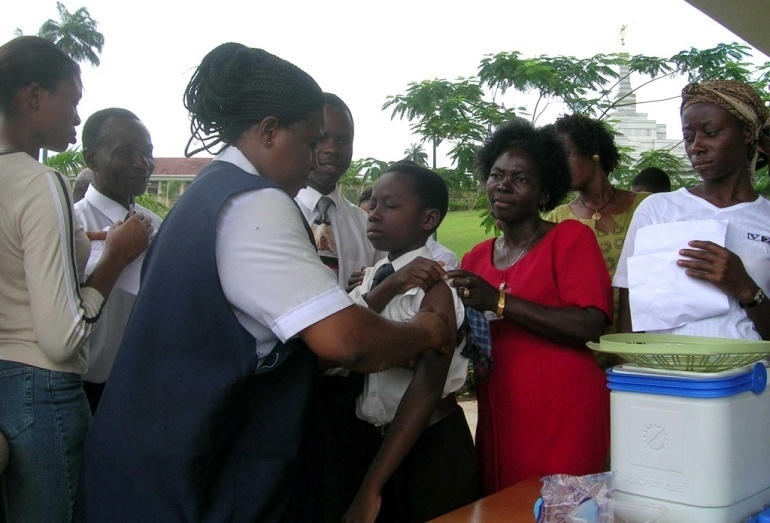 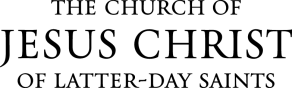 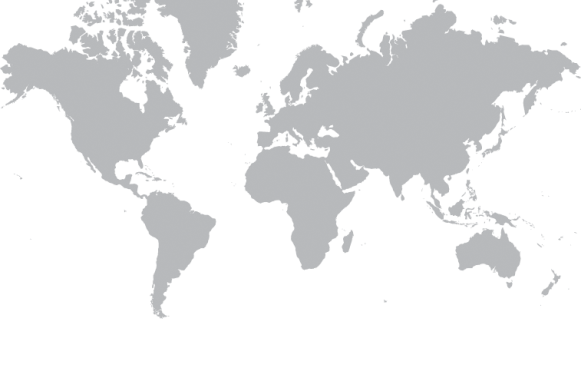 Social Mobilization
Madagascar 
Social Mobilization support 25-29 October 2010

929 member volunteers
4,891 volunteer hours 
200,000 flyers distributed
93% vaccination
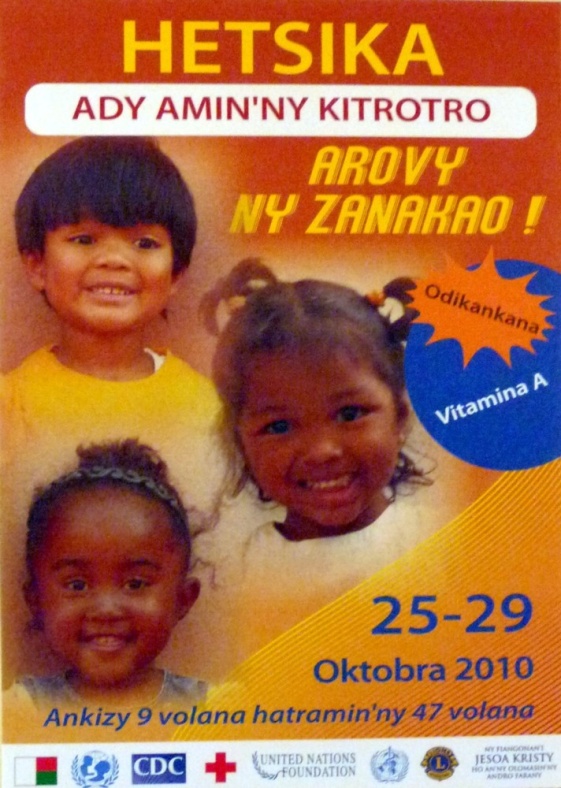 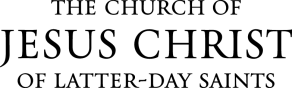 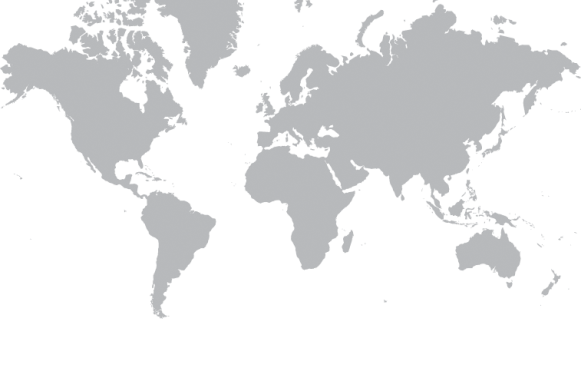 2011 Campaigns
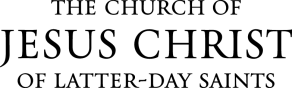 [Speaker Notes: Ashley’s Notes: UPDATE and change these numbers]
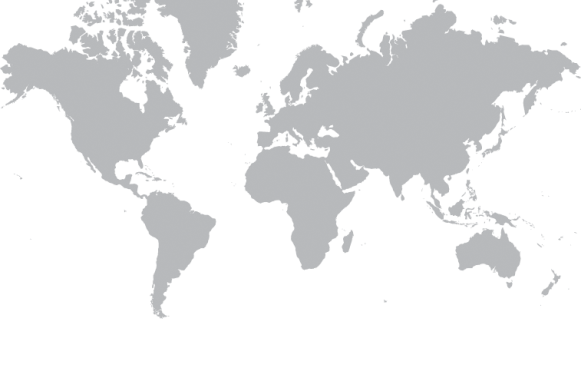 Future
Improve campaign coordination between NGO’s  to reduce overlap/duplication in resources and costs
Continued support needed to achieve Measles eradication
2012: commit $1.9 million for immunization initiative 
$1 million to the Measles Initiative 
$900,000 for Social Mobilization
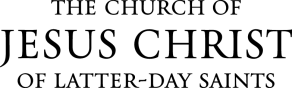 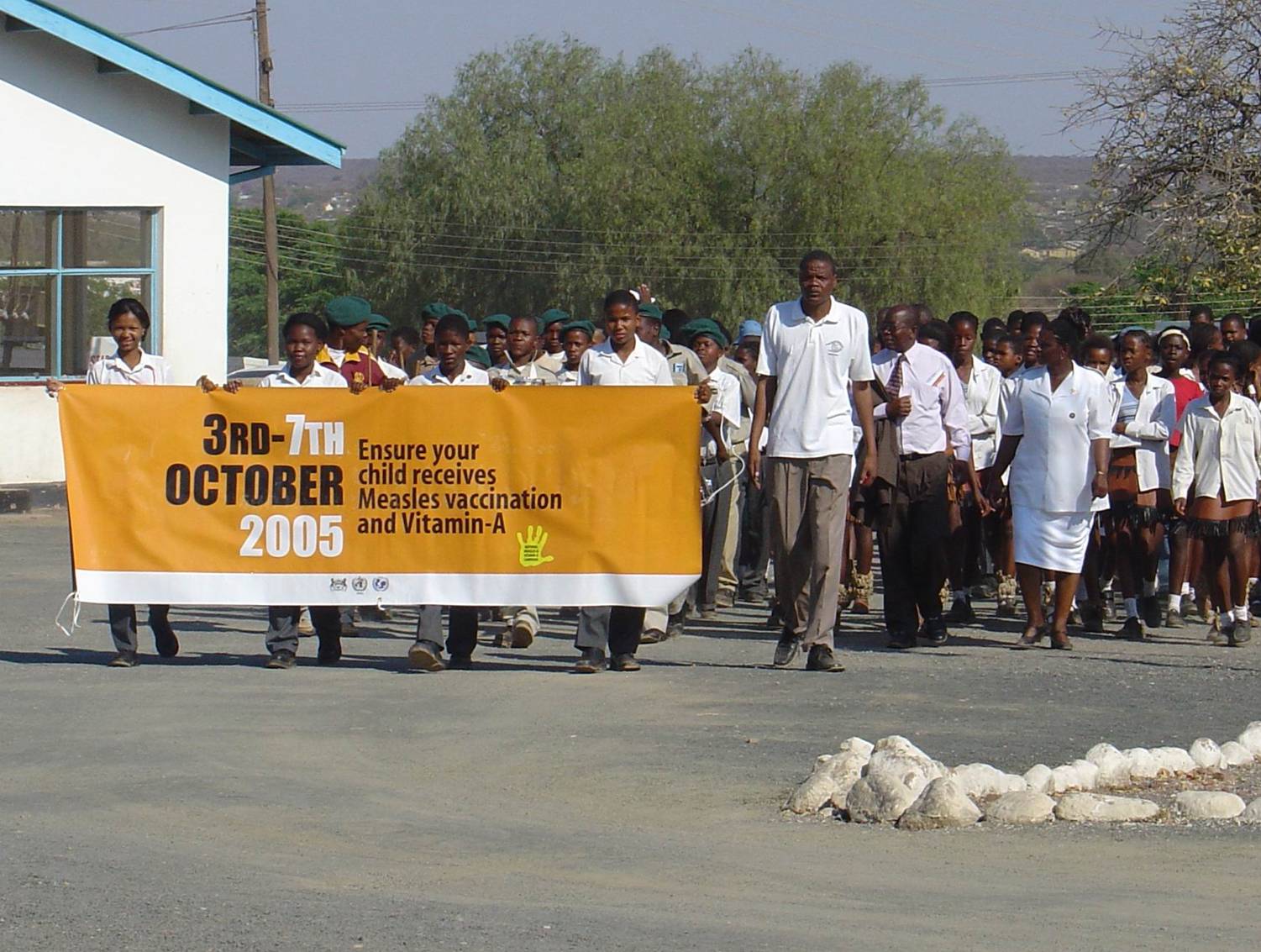 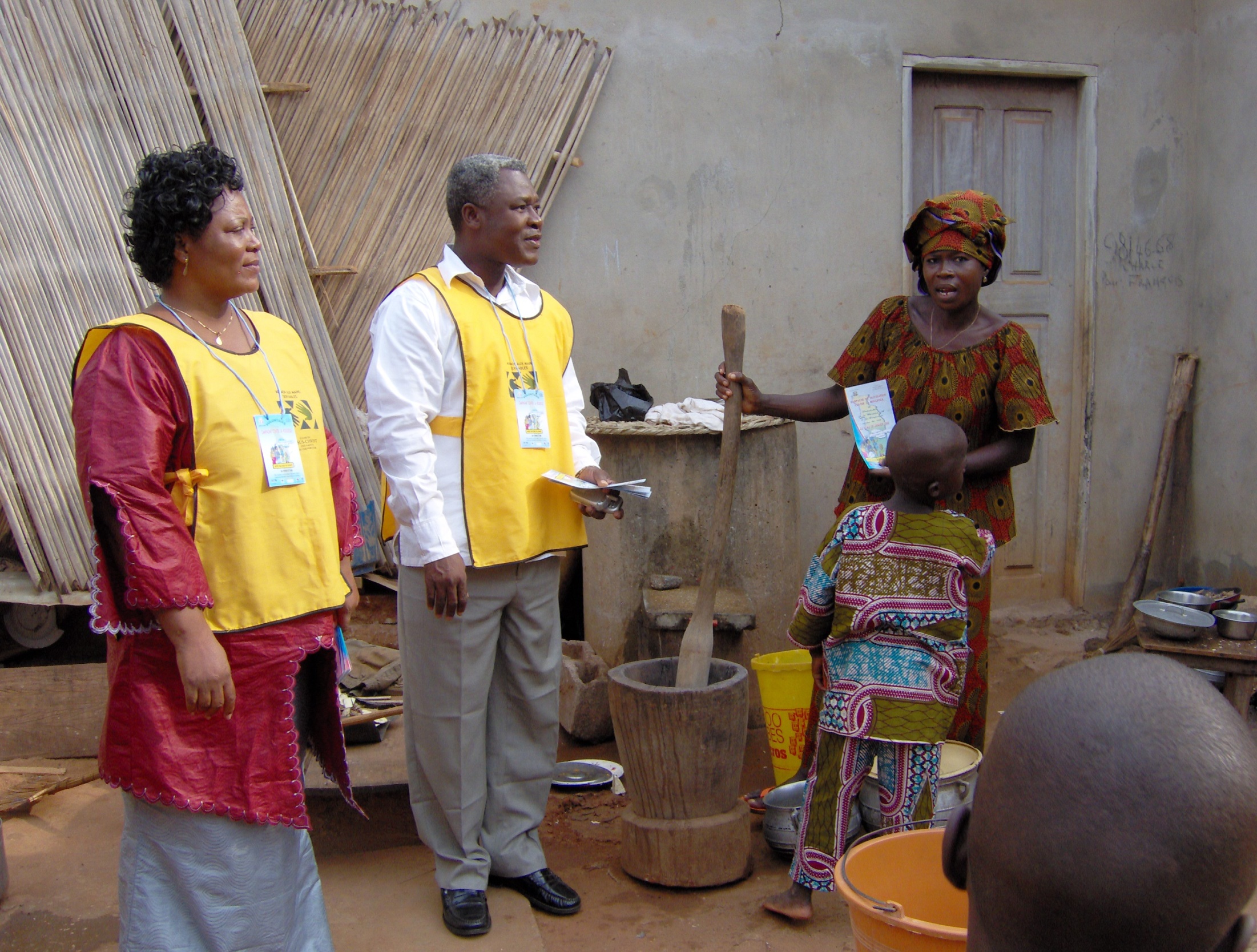 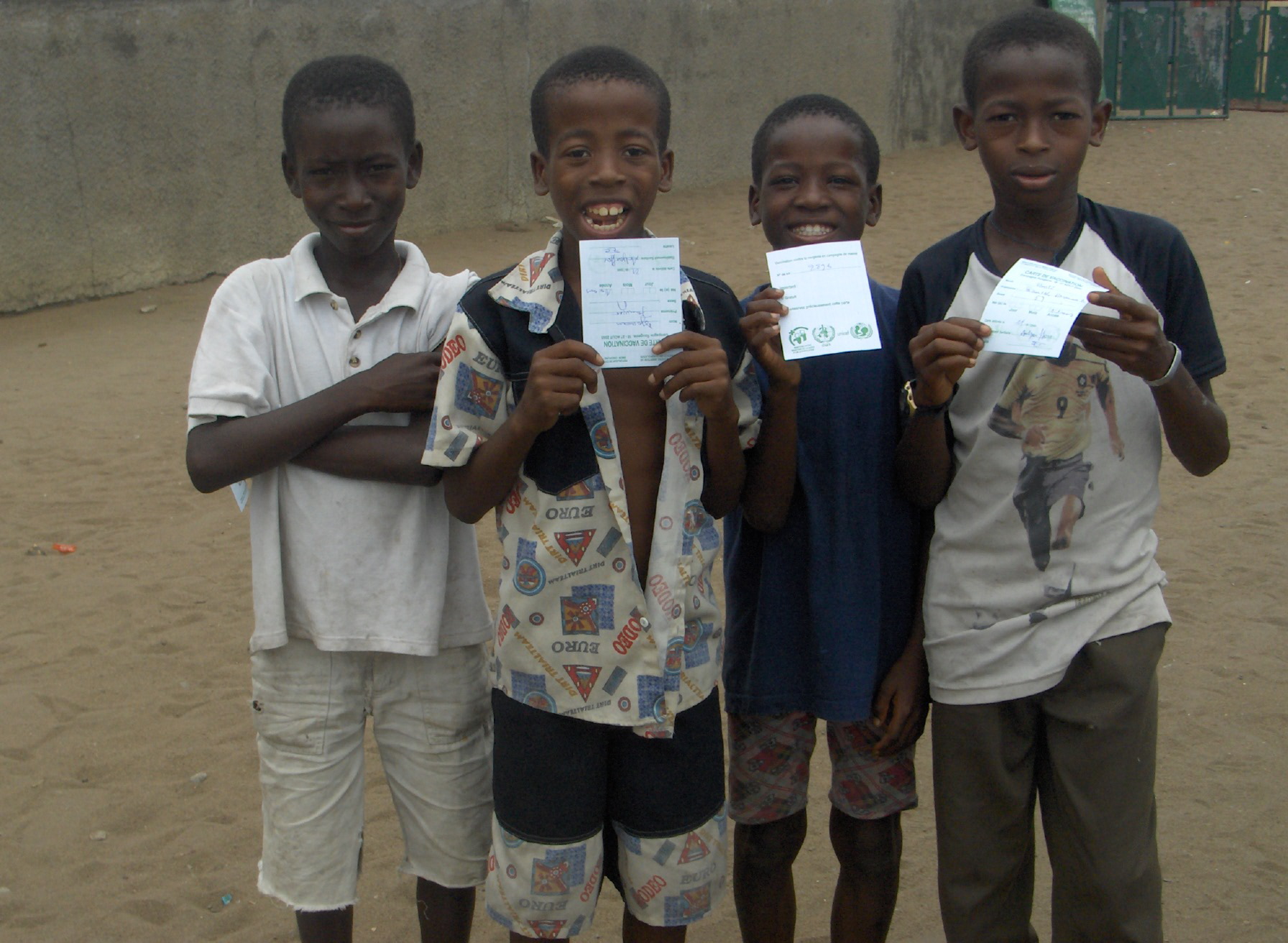